ZÁVĚREČNÉ JEDNÁNÍ
18. 10. 2017
KOMPLEXNÍ POZEMKOVÁ ÚPRAVA V KATASTRÁLNÍM ÚZEMÍ LHOTA     U LIPNÍKA NAD BEČVOU
PROGRAM ZÁVĚREČNÉHO JEDNÁNÍ
přehled průběhu správního řízení o komplexní pozemkové úpravě (KoPÚ)
zhodnocení výsledků KoPÚ
informace o dalším postupu – vydání rozhodnutí
prostor pro Vaše dotazy
KoPÚ LHOTA U LIPNÍKA NAD BEČVOU
správní řízení zahájeno ke dni 6. 8. 2012       z důvodu řešení protierozní a protipovodňové ochrany obce a na žádost obce
na základě veřejné zakázky byla 31. 10. 2012 uzavřena smlouva se zpracovatelem KoPÚ – sdružením firem SELLA & AGRETA s.r.o.,  Ing. Zdeněk Michalička - GEODEZIE s.r.o., Geodetales Chrudim s.r.o.
následně byly zahájeny přípravné geodetické práce – revize a doplnění trigonometrické sítě (bodové pole) a podrobné zaměření polohopisu
UKÁZKA ZAMĚŘENÍ POLOHOPISU
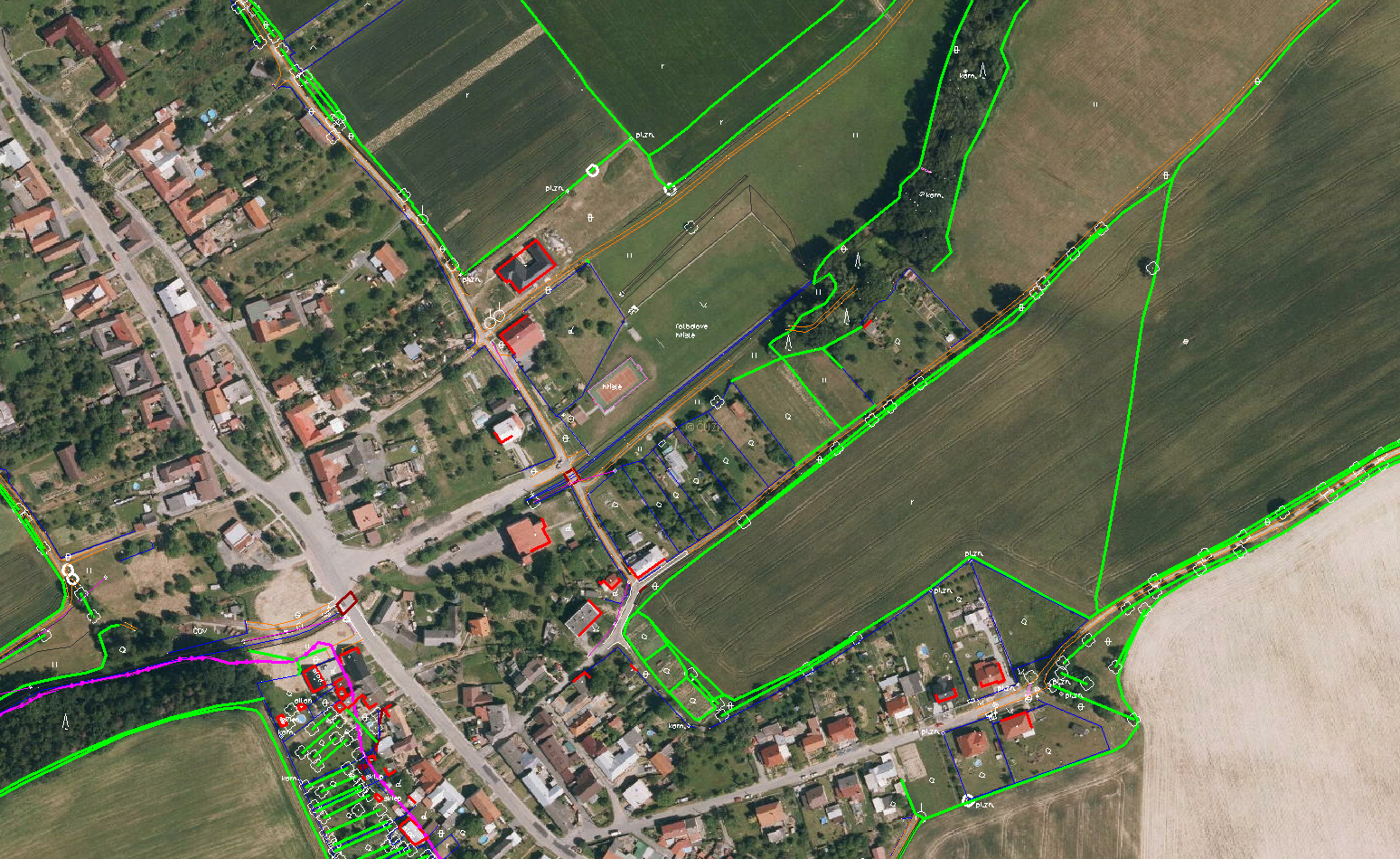 KoPÚ LHOTA U LIPNÍKA NAD BEČVOU
6. 11. 2013 se v kulturním domě uskutečnilo úvodní jednání, byl zvolen tzv. sbor zástupců, byl určen bod pro měření vzdálenosti (kaple sv. Václava)
ve dnech 25. – 27. 11. 2013 proběhlo terénní zjišťování průběhu hranic neboli obvodu pozemkové úpravy – byla vyšetřena vnější katastrální hranice a vnitřní obvod – zastavěné a zastavitelné území obce
21. 7. 2014 proběhlo šetření tzv. pozemků neřešených
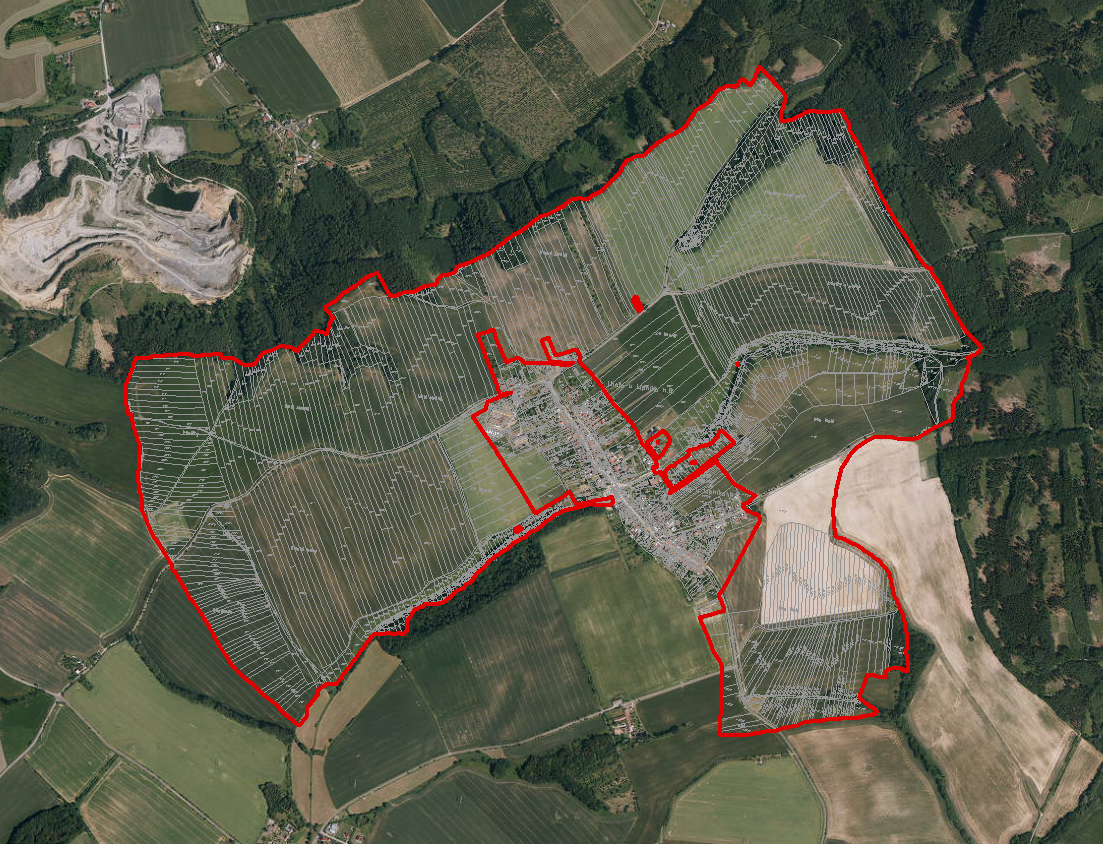 OBVODY 
KoPÚ
KoPÚ LHOTA U LIPNÍKA NAD BEČVOU
po ukončení přípravných geodetických prací mohly být zpracovány soupisy vstupních nároků (tabulka přehledu vlastnictví včetně vstupní výměry, ceny a vzdálenosti)
nároky obdrželi známí účastníci řízení do vlastních rukou, veřejně byly vystaveny na obci a na pozemkovém úřadě            od 29. 10.  do 13. 11. 2014
do 14. 11. 2014 měli účastníci možnost uplatnit námitky a případně požádat         o ocenění dřevin rostoucích mimo les
KoPÚ LHOTA U LIPNÍKA NAD BEČVOU
pozemkový úřad ve spolupráci s obcí       v průběhu řízení průběžně dohledával neznámé účastníky řízení a žádal příslušné soudy o dodatečné projednání dědictví
úspěšně bylo otevřeno dědické řízení u 21 z 24 neznámých/zemřelých účastníků
pro zbytek nedohledaných platí usnesení o opatrovnictví dle § 5 odst. 4 zákona     o pozemkových úpravách (opatrovníkem je Obec Lhota)
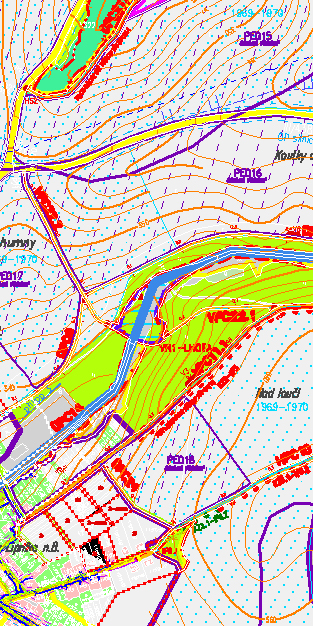 KoPÚ LHOTA U LIPNÍKA NAD BEČVOU
začátkem roku 2015 byla zpracována první verze plánu společných zařízení (cestní sítě, opatření proti erozi půdy, vodohosp. opatření, opatření k ochraně a tvorbě životního prostředí), která byla projednána se sborem zástupců 17. 4. 2015
následně (08-09/2015) byl PSZ projednán    s DOSS, které uplatnily svá stanoviska
30. 9. 2015 byl PSZ schválen sborem zástupců, 7. 4. 2016 byl projednán RDK a 14. 4. 2016 schválen zastupitelstvem obce na veřejném zasedání
KoPÚ LHOTA U LIPNÍKA NAD BEČVOU
na 18. 11. 2015 byli dotčení vlastníci přizváni k odsouhlasení vnější hranice lesních komplexů řešených v pozemkové úpravě
první verze návrhu byla vlastníkům zaslána v prosinci 2016 s možností osobního projednání na obecním úřadě 13. 12. 2016
na základě připomínek byla zpracována druhá verze návrhu s možností osobního projednání na obci 17. 3. 2017
další verze se týkaly vždy jen vlastníků dotčených změnou
těm vlastníkům, kteří se nevyjádřili, byla dle zákona zaslána výzva
KoPÚ LHOTA U LIPNÍKA NAD BEČVOU
poslední aktualizace návrhu mohla být provedena až po provedení převodu části pozemků ÚZSVM na Povodí Moravy a SPÚ
po splnění zákonné podmínky – tj. odsouhlasení návrhu vlastníky alespoň 60% řešené výměry, mohl být návrh veřejně vystaven na obci a na pozemkovém úřadě (od 4. 9. do 4. 10. 2017)
v této době mohli vlastníci poslední možnost uplatnit k návrhu připomínky
po veřejném vystavení je dle zákona svoláno závěrečné jednání, které nahrazuje seznámení účastníků s podklady pro vydání rozhodnutí
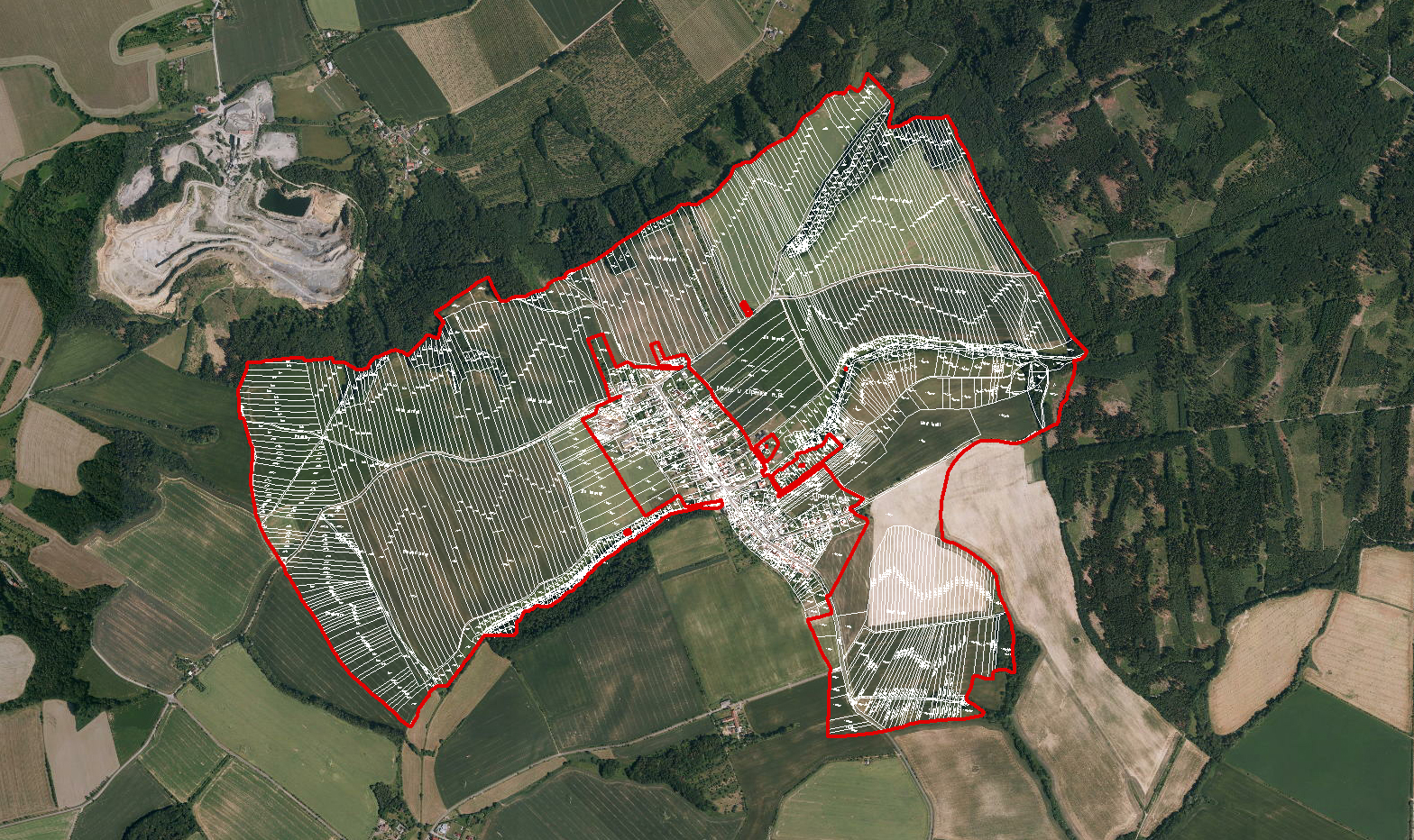 SOUČASNÁ KATASTRÁLNÍ MAPA
1248 PARCEL

Ø VÝMĚRA PARCELY:
0,23 ha
ŘEŠENO: 289 ha
233 VLASTNÍKŮ
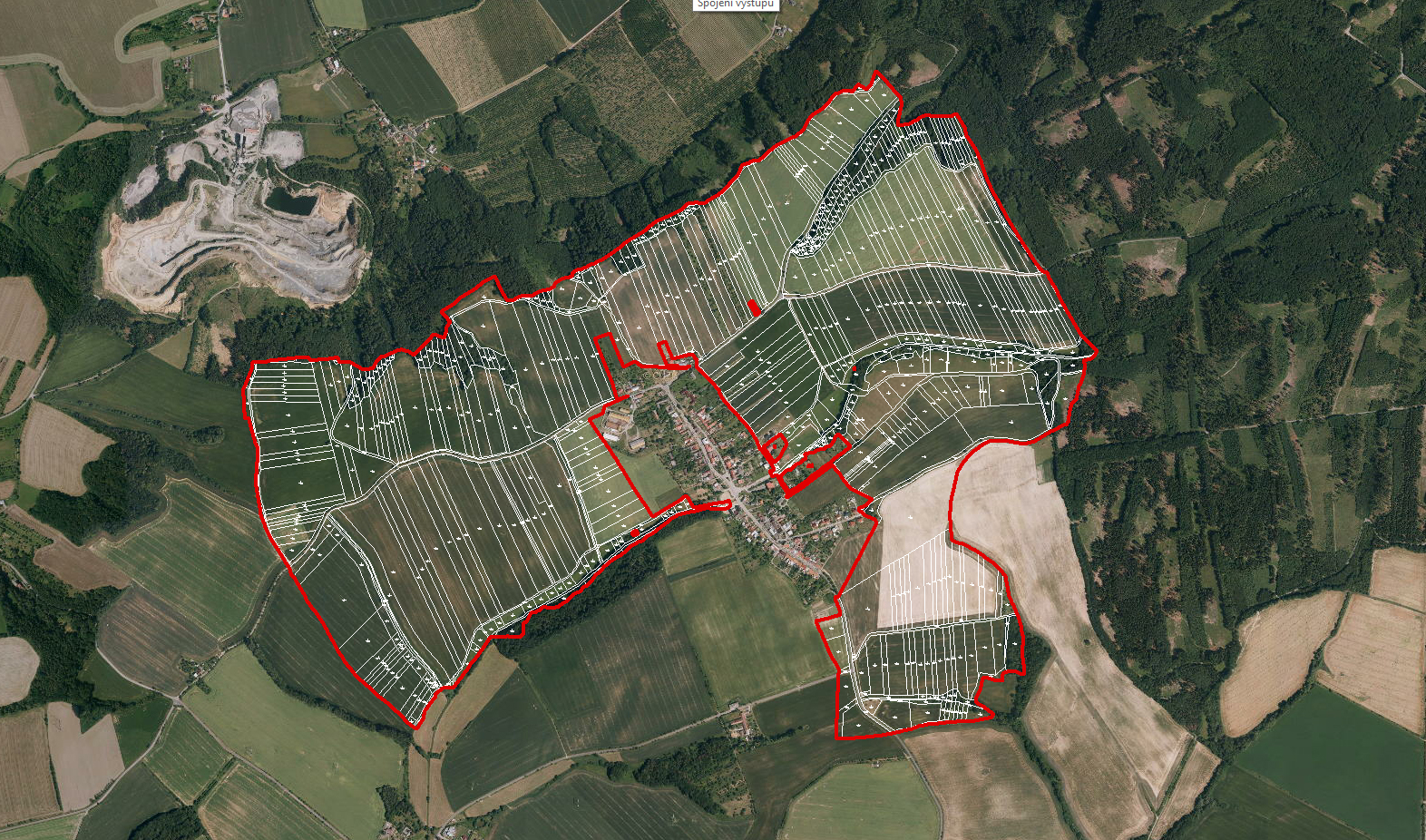 MAPA NÁVRHU
636 PARCEL

Ø VÝMĚRA PARCELY:
0,45 ha
ŘEŠENO: 289 ha
233 VLASTNÍKŮ
KoPÚ LHOTA U LIPNÍKA NAD BEČVOU
po odsouhlasení návrhu vlastníky alespoň 60% řešené výměry, po veřejném vystavení návrhu a závěrečném jednání je možno vydat ROZHODNUTÍ O SCHVÁLENÍ NÁVRHU
v rozhodnutí je podrobně popsán celý průběh správního řízení
doručuje se všem účastníkům řízení s připojením specifické přílohy dle adresáta (tabulka „soupis nových pozemků“ + mapka)
doručuje se rovněž veřejnou vyhláškou
možnost odvolání do 15 dnů od obdržení rozhodnutí
o odvolání rozhoduje ústředí SPÚ v Praze
KoPÚ LHOTA U LIPNÍKA NAD BEČVOU
pokud není podáno odvolání, je ROZHODNUTÍ O SCHVÁLENÍ NÁVRHU pravomocné a vykonatelné
následně je u řešených pozemků vyznačena   v katastru nemovitostí blokační poznámka „schválené pozemkové úpravy“, která omezuje převod (prodej/darování/koupi) řešených pozemků do vydání konečného rozhodnutí
zpracovatelská firma vyhotoví na základě schváleného návrhu novou digitální katastrální mapu (DKM) pro zápis do katastru nemovitostí
KoPÚ LHOTA U LIPNÍKA NAD BEČVOU
nejpozději do 6 měsíců od nabytí právní moci ROZHODNUTÍ O SCHVÁLENÍ NÁVRHU je vydáno druhé – prováděcí ROZHODNUTÍ      O VÝMĚNĚ NEBO PŘECHODU VLASTNICKÝCH PRÁV
toto druhé rozhodnutí je nabývacím titulem k novým pozemkům, bez možnosti odvolání
doručuje se všem účastníkům řízení a veřejnou vyhláškou
každý účastník obdrží svoji specifickou přílohu
dnem nabytí právní moci jsou v katastru nemovitostí zapsány nové pozemky (nová DKM) a zanikají pozemky původní
KoPÚ LHOTA U LIPNÍKA NAD BEČVOU
druhým rozhodnutím zanikají k 1. říjnu daného roku dosavadní nájemní vztahy a zatímní bezúplatné užívání            (předpoklad k 1. 10. 2018)
vzniká nová digitální katastrální mapa
vlastníci mají možnost požádat o bezplatné první vytyčení svých nových pozemků
vlastníkům vzniká povinnost podat nové přiznání k dani z nemovitosti (předpoklad do 31. 1. 2019)
obec nabývá pozemky určené k realizaci prvků plánu společných zařízení
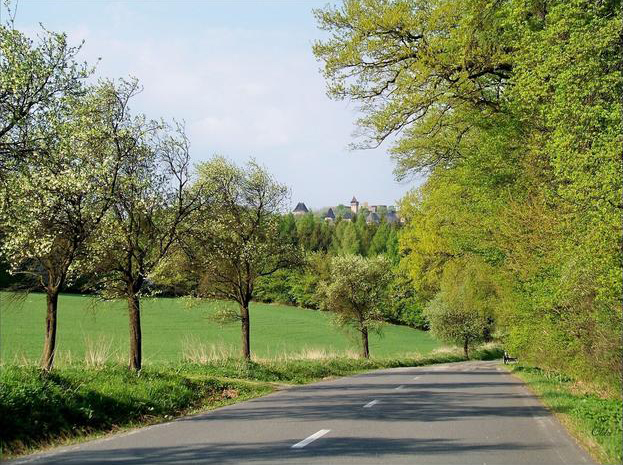 DĚKUJEME ZA POZORNOST A SPOLUPRÁCI!